November
Broker Slides
REALTORS® Must Complete NAR’s Triennial Code of Ethics by December 31
All REALTORS® must complete at least 2.5 hours of an approved Code of Ethics Training within the three-year cycle. The current three-year cycle began on January 1, 2022. 
Need a course? Look no further than Mainstreet, complete your C2EX endorsement or take a free course at nar.realtor 
Not sure if you completed your COE requirement? Look on your Mainstreet member page and look under notifications.
New Do’s and Don’ts Resource from NAR
Your clients deserve the best guidance. Check out NAR's new Dos and Don'ts resource to assist when working with Homebuyers and Home sellers. 
Mainstreet REALTORS® encourages you to rely on the REALTOR® Code of Ethics as you work with consumers during one of the most important transactions of their lives.
Link to resource page
Mainstreet Has a New Look
Mainstreet Organization of REALTORS® is now Mainstreet REALTORS®
New logo and branding
Mainstreet staff have new email addresses. All email addresses are their firstname@mainstreetrealtors.com 
New website launch in 2025
New Member Benefits
Recharge at Mainstreet: New EV Chargers
Charge up and power on! Mainstreet's Downers Grove Campus now has brand-new EV 'Empower' Stations, ready to fuel your journey with high-powered, low-cost charging. Swing by and plug in your ride for as low as $2.50/hour—our fastest, most affordable way to stay charged up and connected. Whether you're here for a meeting or just passing through, pull into our campus and experience hassle-free EV charging that’s ready when you are!
Read more here.
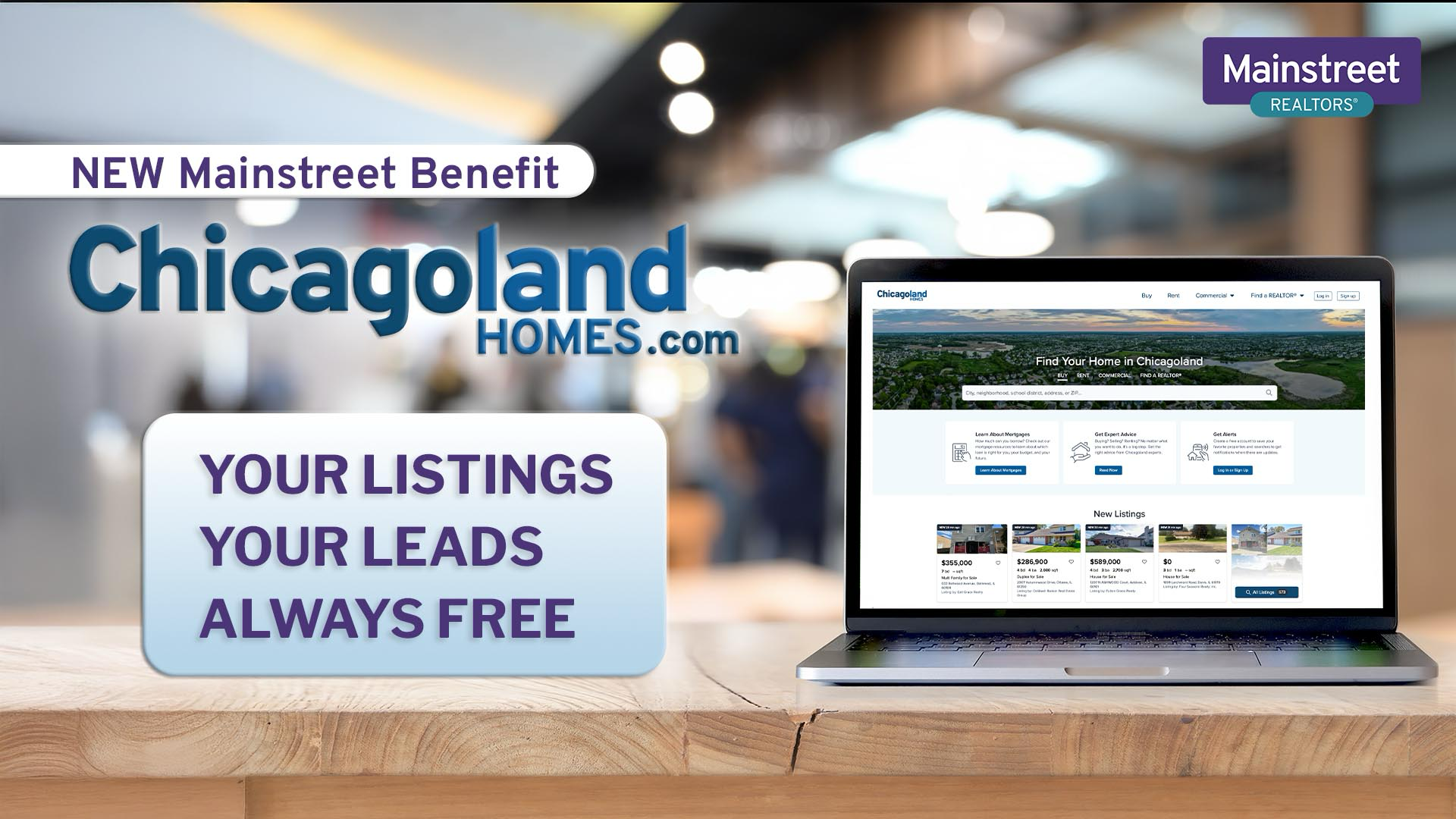 Mainstreet Calendar - December
12 Hour Broker Management 
Certified Staging Consultant
Understanding Ethics
Commercial Boot Camp
Accredited Buyers Representation (ABR)
Everyday Ethics
Ugly Sweater Party
Seller Representative Specialist (SRS)
Understanding Ethics
Working with Residential Landlords and Tenants
Understanding Housing Choice Vouchers